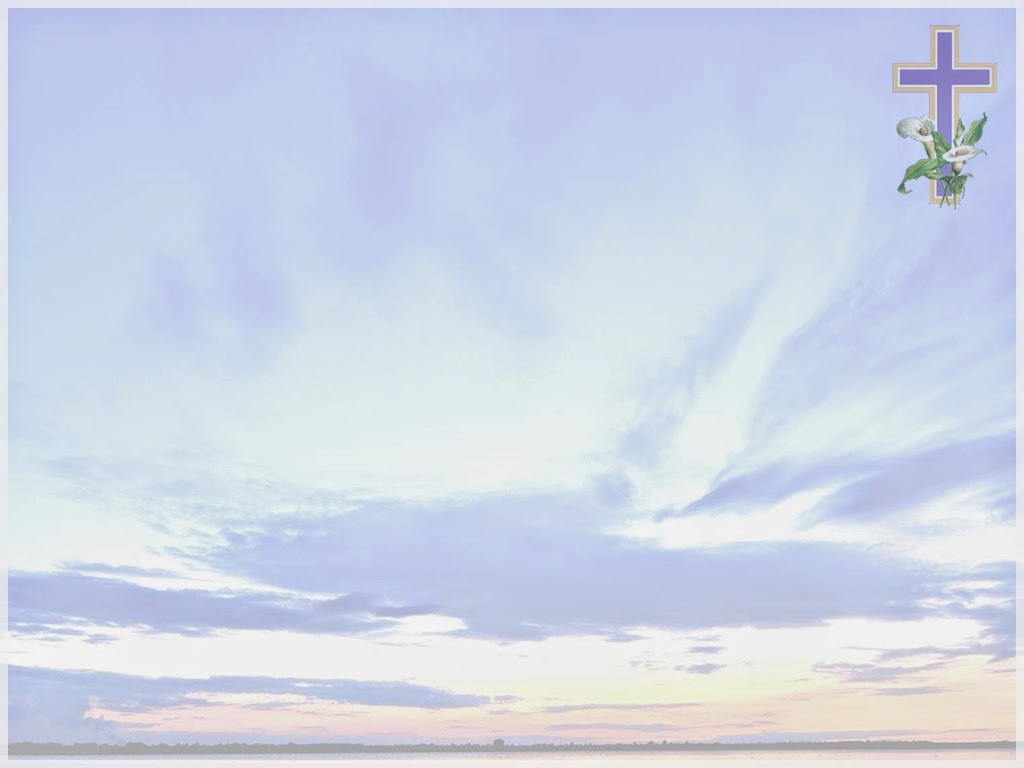 Экскурсия в Храм-памятник на крови во имя Всех Святых в земле Российской просиявших 
г. Екатеринбург
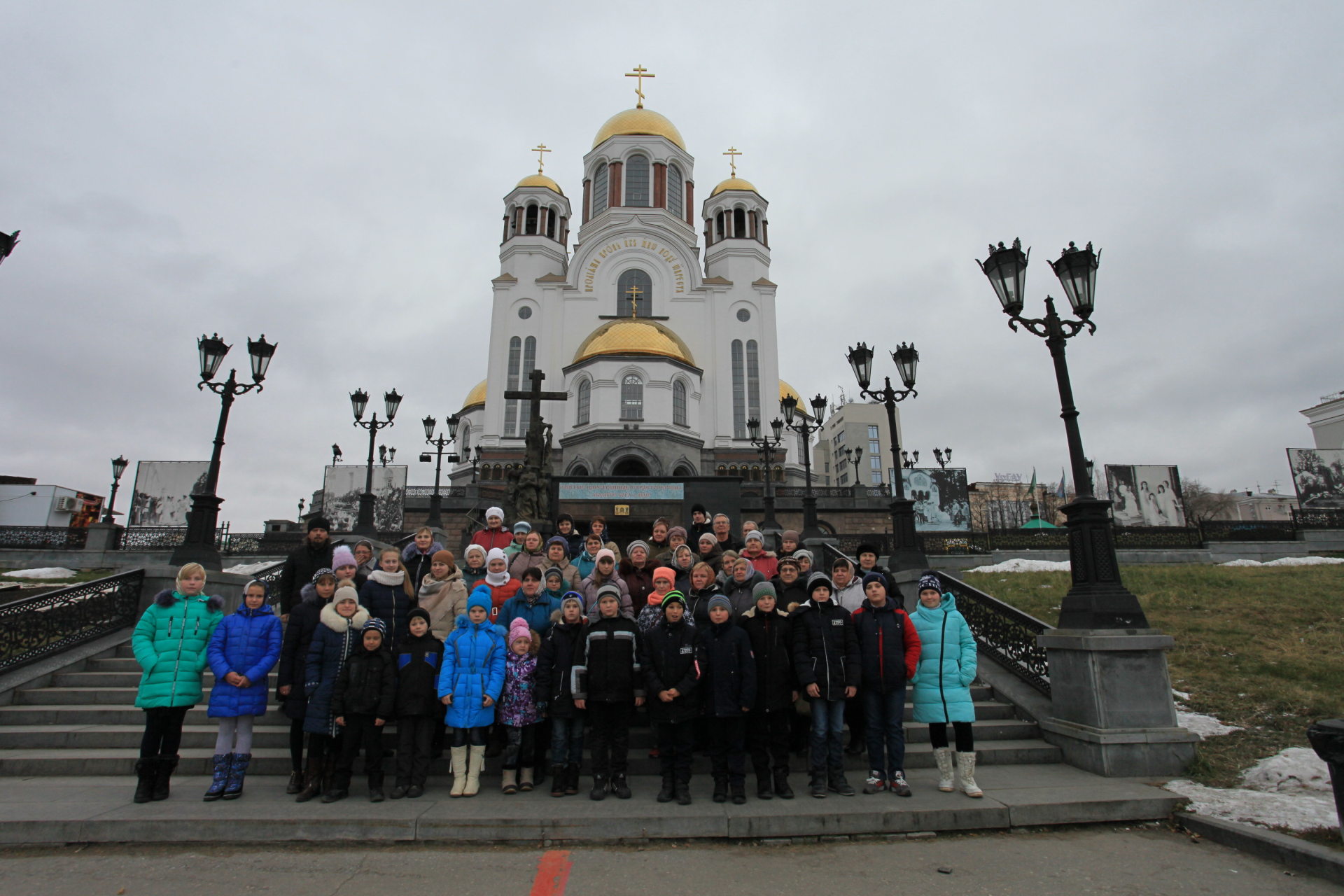 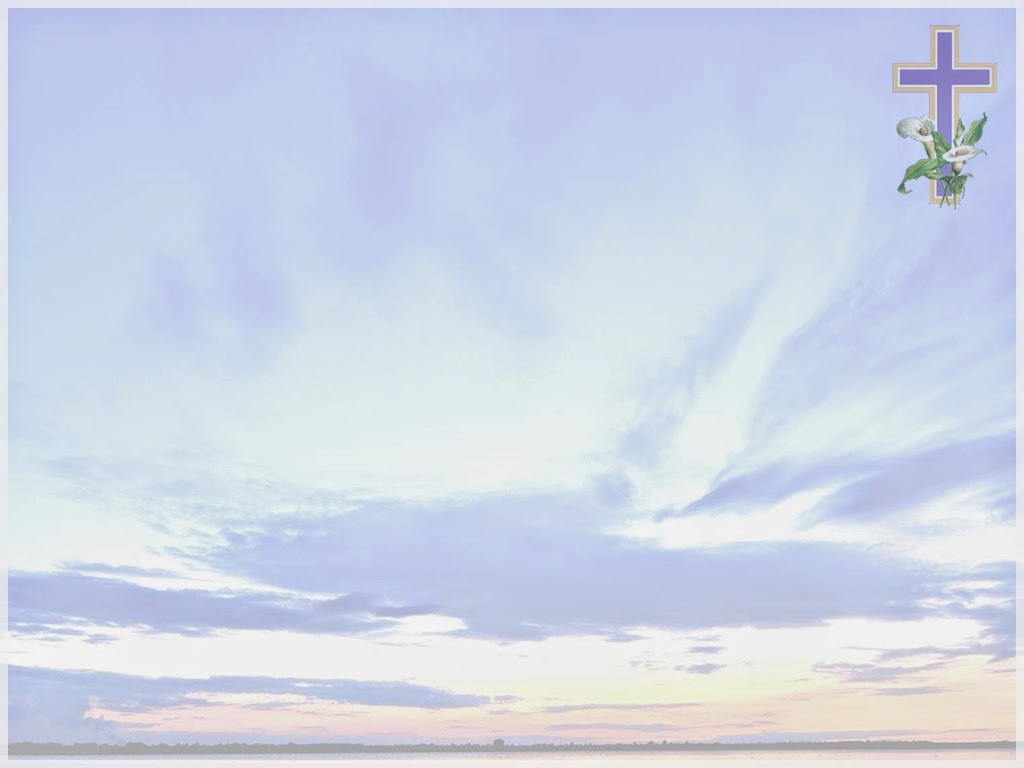 Паломническая поездка в Далматовский мужской монастырь
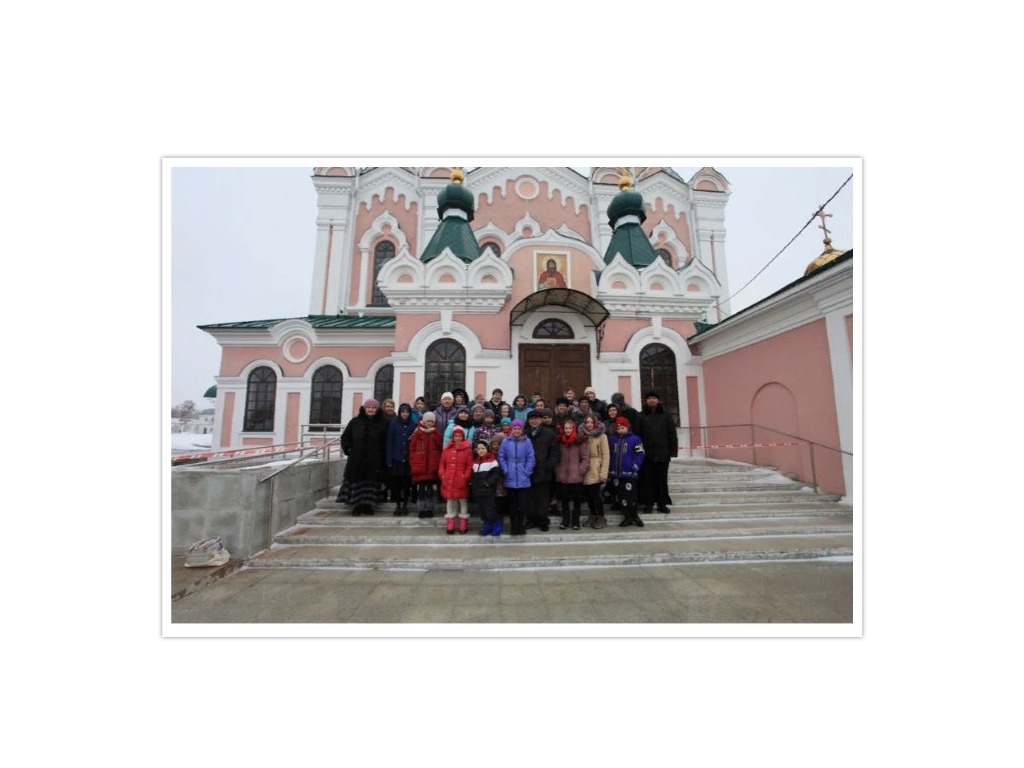 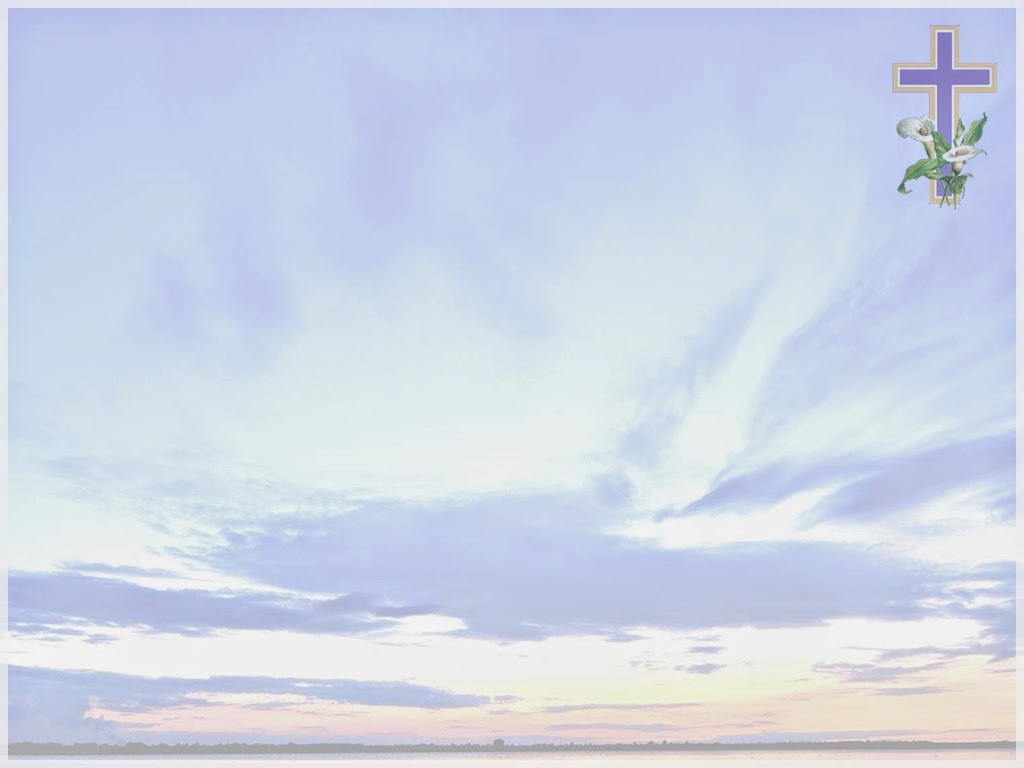 Экскурсия в храм святого праведного Симеона Верхотурского
с. Белоусово
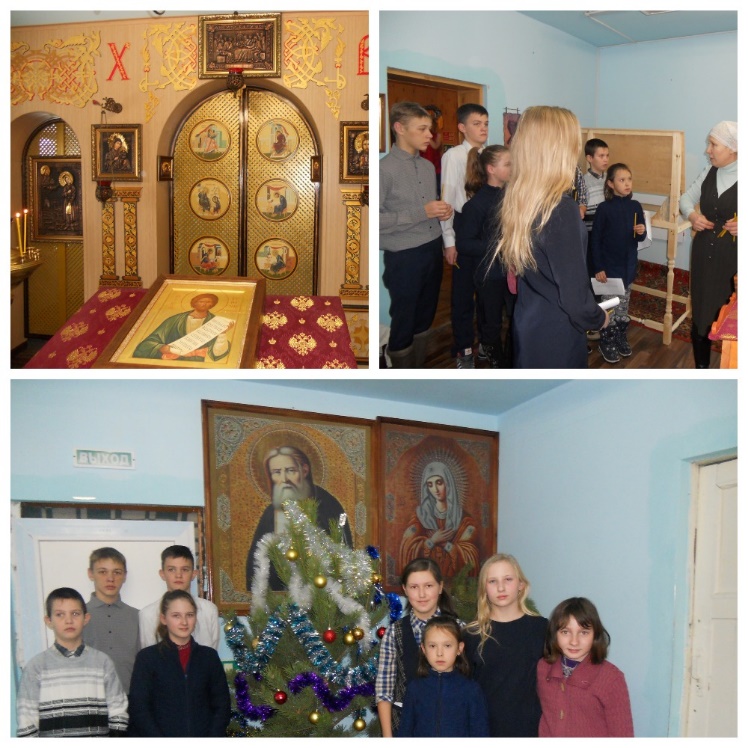 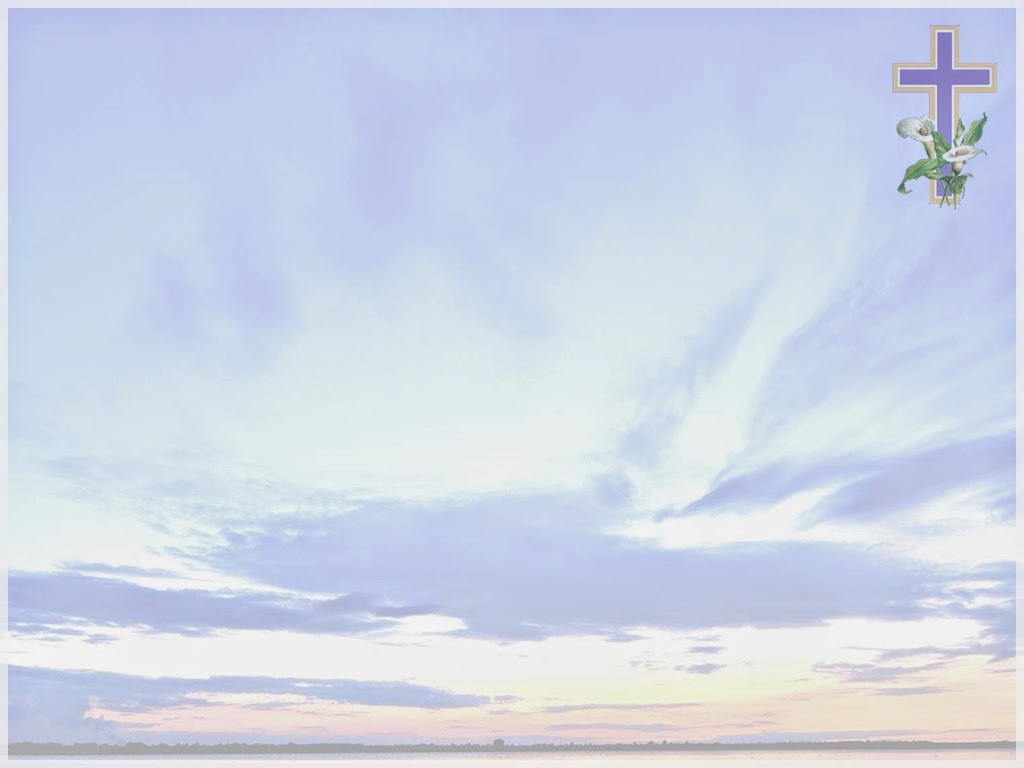 Участие в празднике «Светлая Пасха» в с. Каратабан
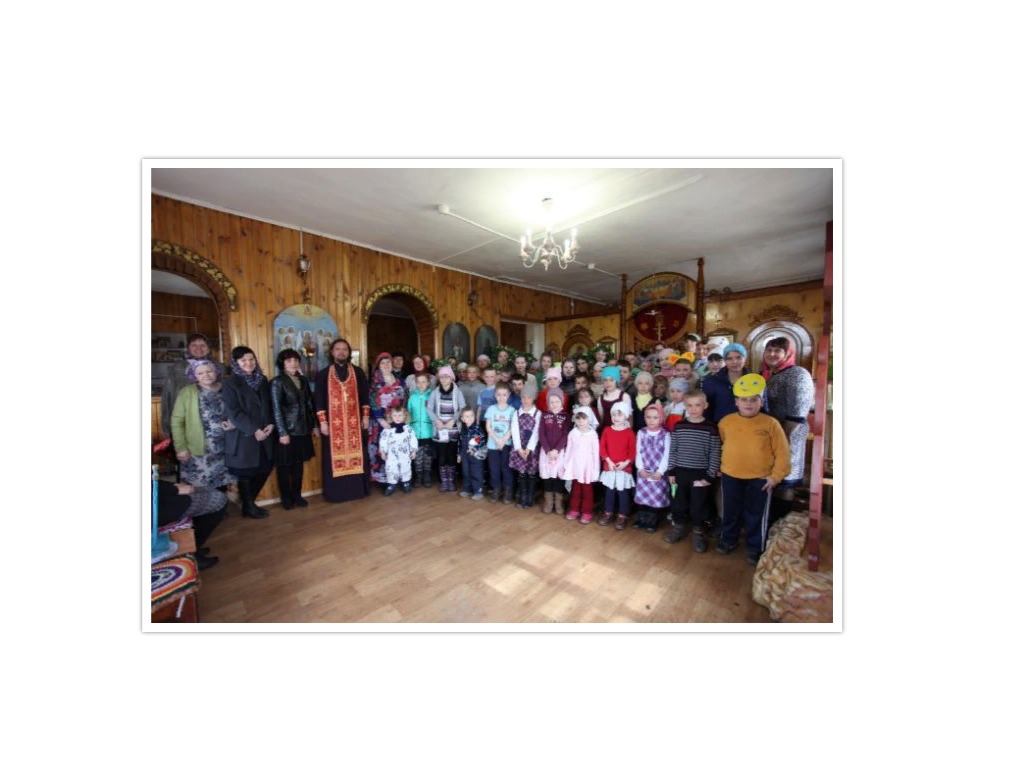 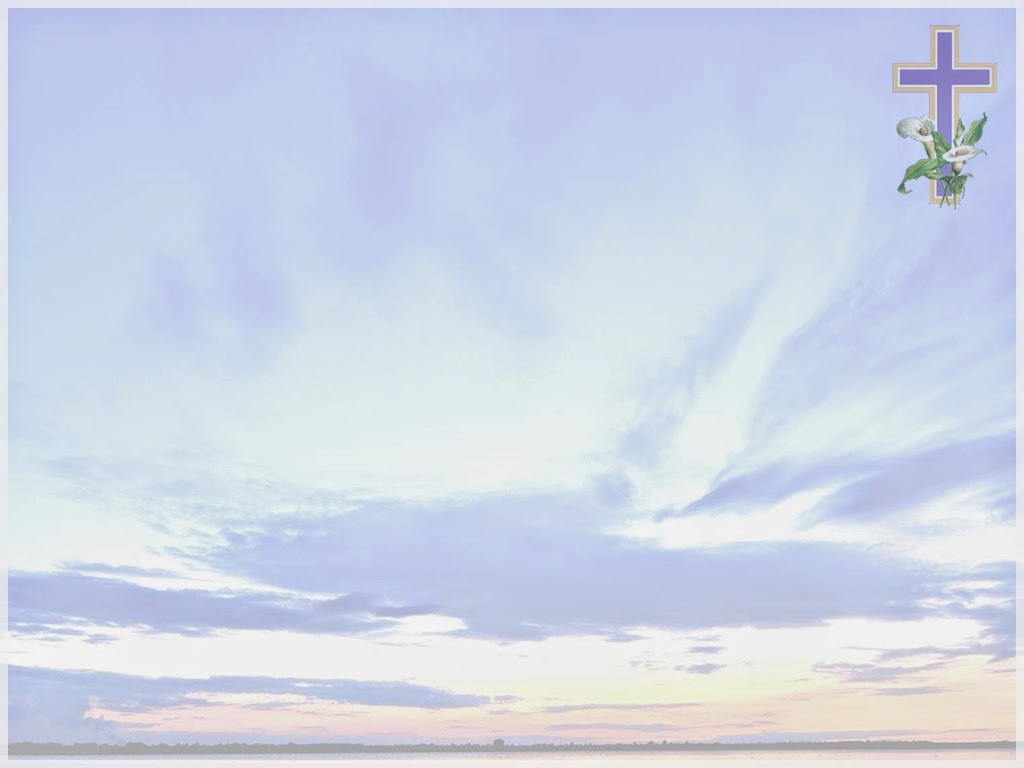 Организация паломнической поездки в мужской Всецарицынский монастырь в с. Тарасково, Свердловской области.
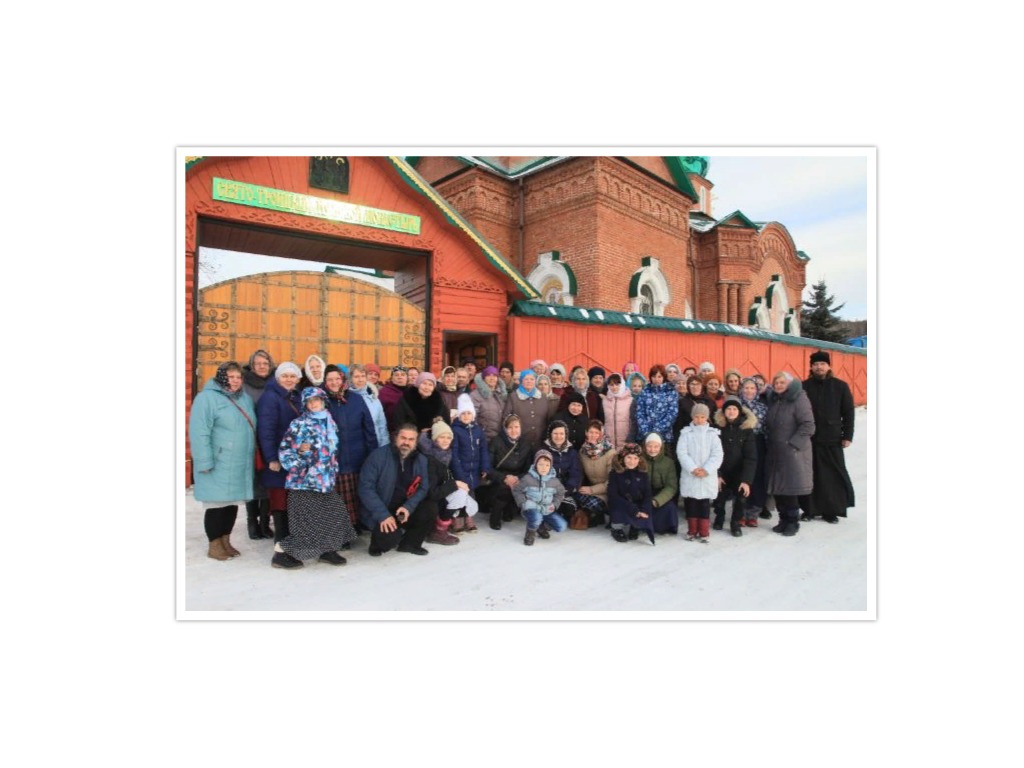 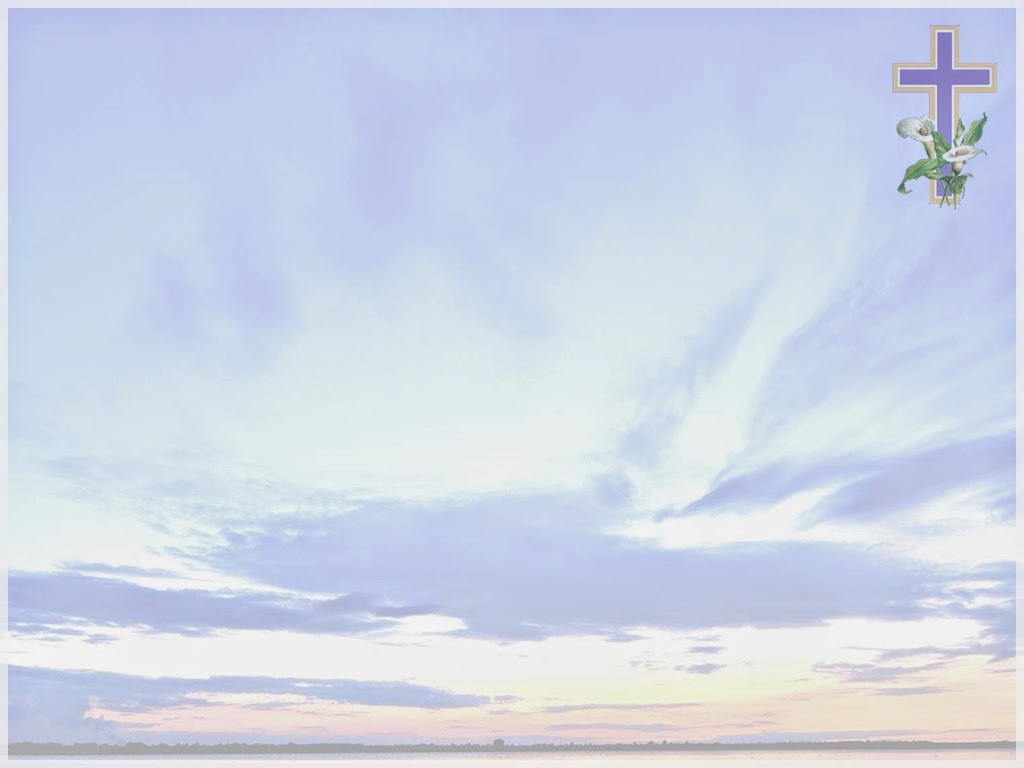 Экскурсия в храм с.Белоносово
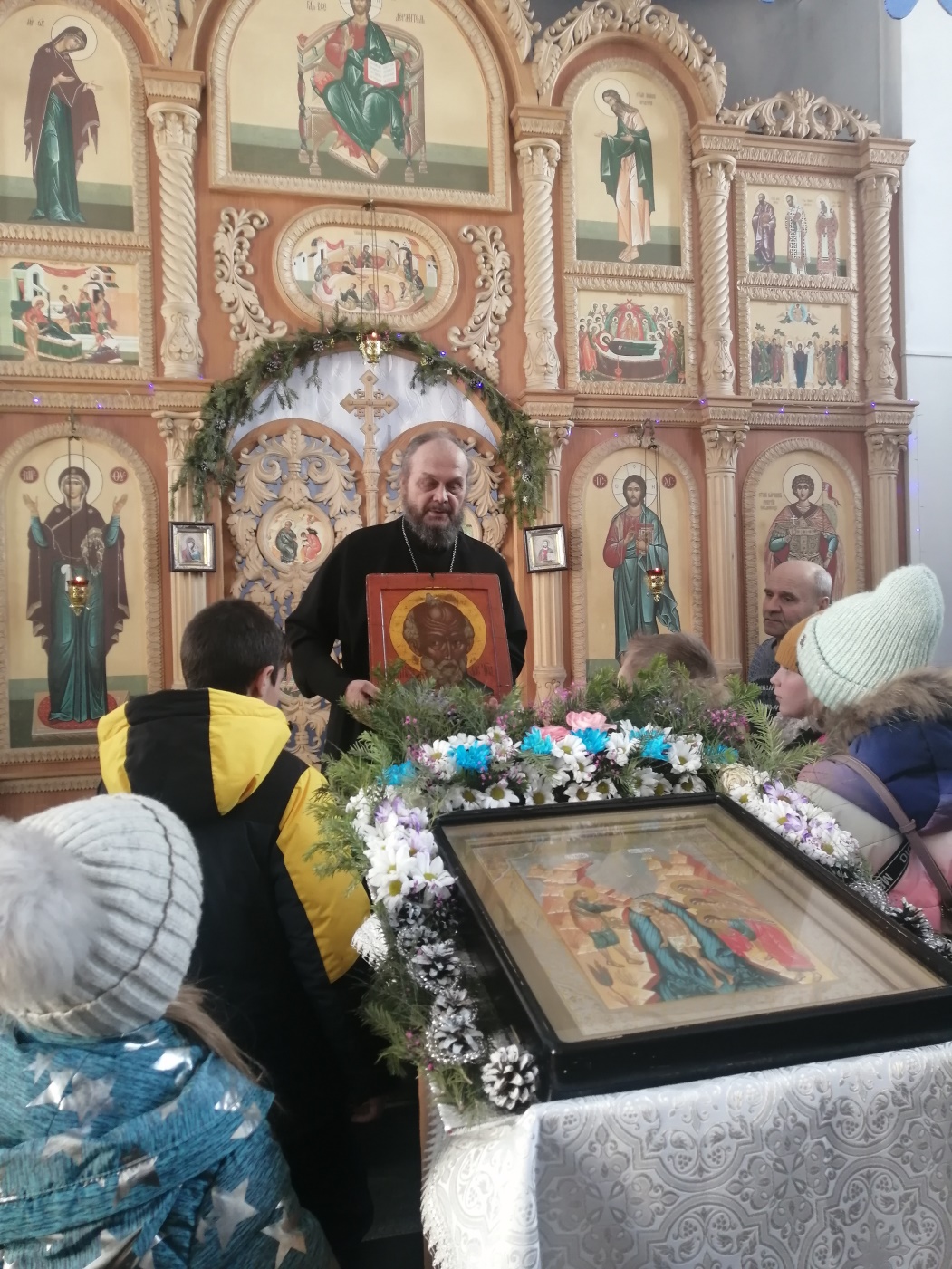 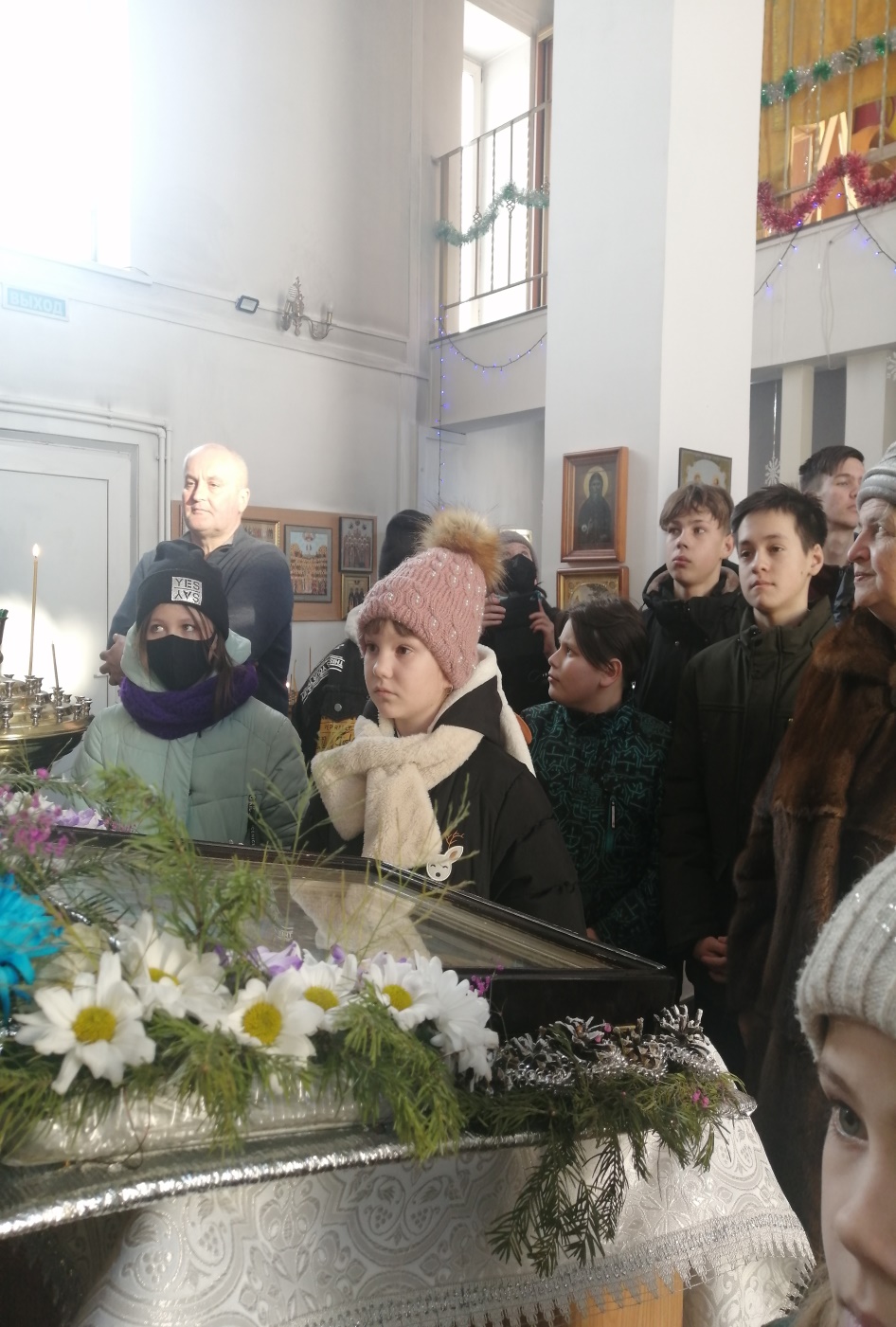 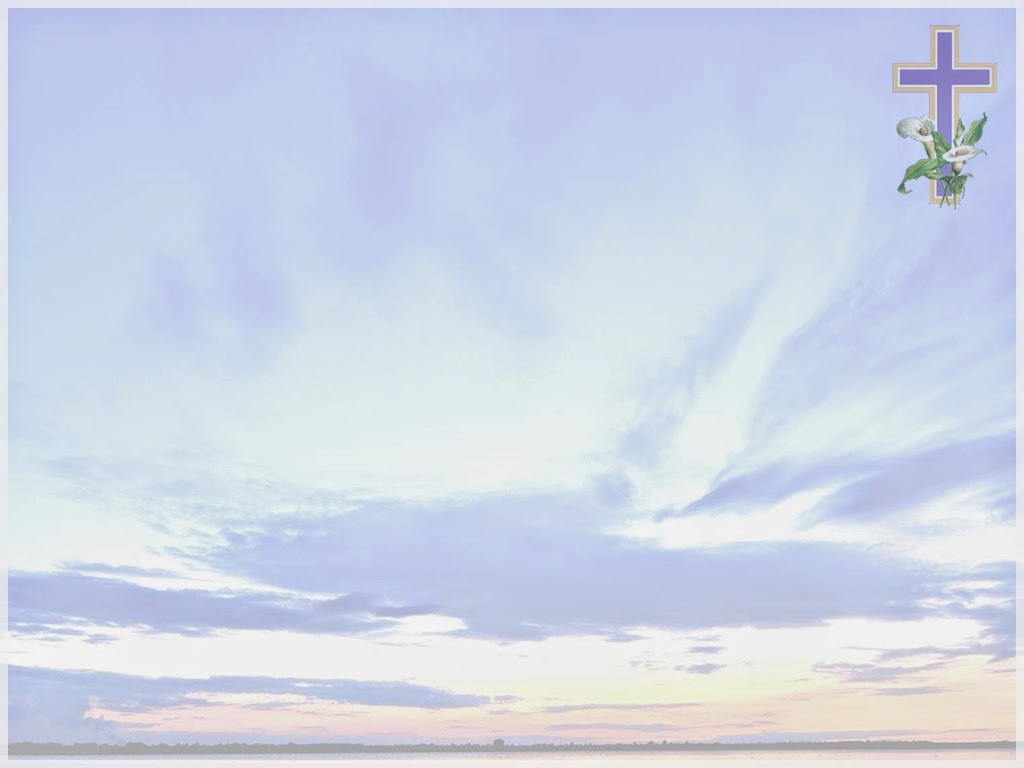 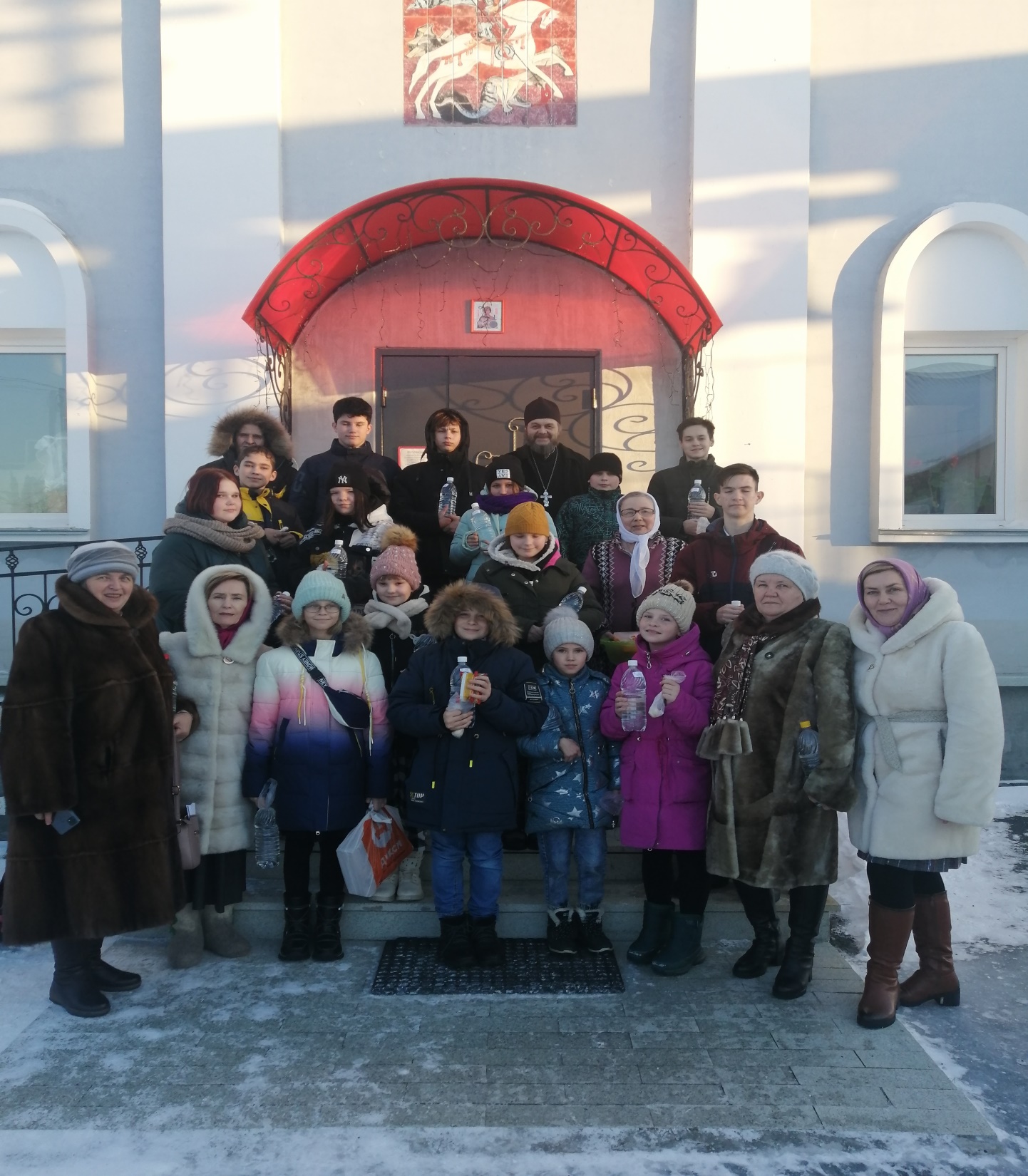